Motivation af frivillige
Motivation af frivillige
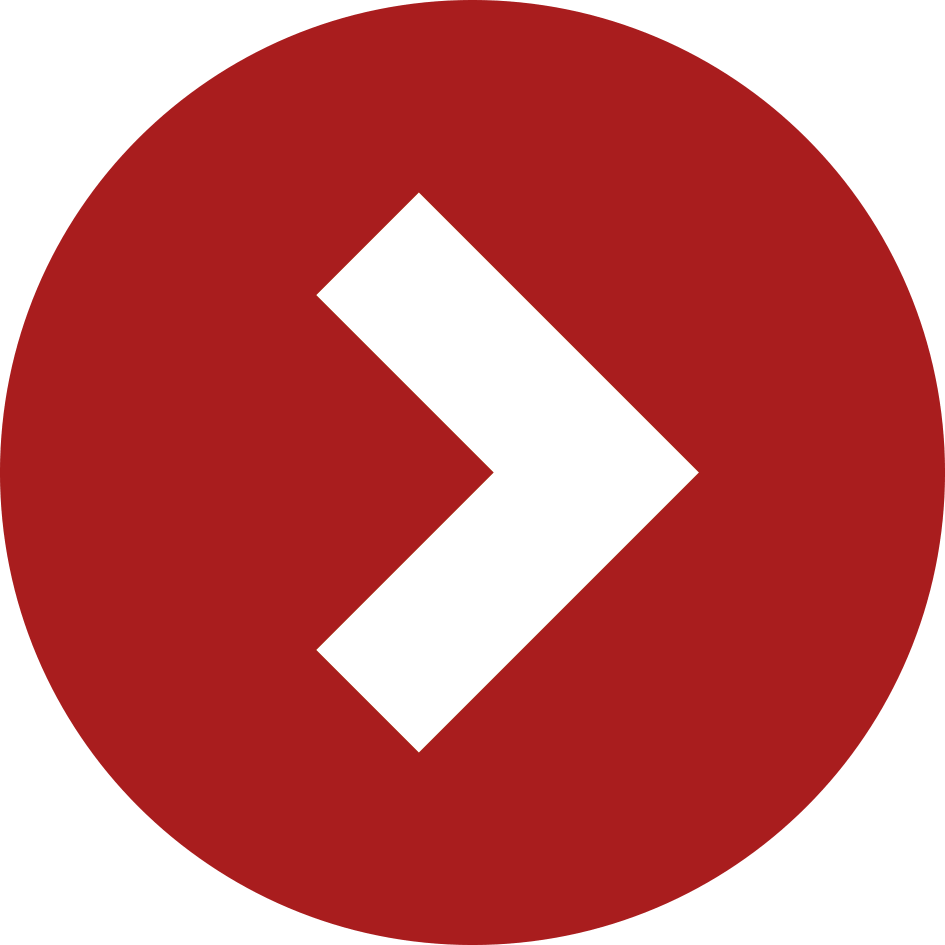 [Speaker Notes: Fra 8:53]
Motivation af frivillige
”Motivation fremmes bl.a. ved at koordinere de frivilliges indsats godt, tilbyde interessante opgaver baseret på de frivilliges ønsker samt at fremme fællesskabet mellem frivillige”



(Rie Frilund Skårhøj og Esther Skov Rygaard ”ledelse af frivillige i praksis” 2014)
Motivationsmodellen
(Rie Frilund Skårhøj og Esther Skov Rygaard ”ledelse af frivillige i praksis” 2014)
[Speaker Notes: Hvordan vedligeholdes motivationen hos de frivillige?

Hvordan kan den øges til begejstring og endda ejerskab?]
Motivation
”Basismotiveret” – gode grundlæggende forhold:
Fællesskab
Spændende opgaver
Gøre en forskel
God kommunikation
Begejstring
Anspores af:
Oplevelsen ud over det sædvanlige 
Har virkelig gjort en forskel
Noget vanskelige eller et nyt tiltag lykkes
Ejerskab
Frivillige med ejerskab identificerer sig med organisationen
De oplever organisationens succeser som egne succeser
Organisationen er blevet en del af en
Er selvkørende og tager selv initiativ til nye projekter 
Forventer at være med ved bordet, hvor beslutningerne tages
Uengageret
Denne gruppe vil ofte forlade organisationen inden for kort tid, hvis ikke motivationen genfindes
Er ikke længere motiveret
Gør kun det højest nødvendige 
Deltager kun i møder, hvor man selv har en rolle
Skuffelse
Denne gruppe er på forskellig måde ofte skuffet over arbejdet i 
Oplever at forhold ikke lever op til forventningerne
De siger farvel uden den store dramatik 
De begejstrede og dem med ejerskab vil ofte føle dyb skuffelse og kæmpe for at ændre på det de er skuffede over
[Speaker Notes: Frustreret drøm – for nu at blive i det anerkendende univers]
Vrede
Denne gruppe er på forskellig måde ofte skuffet over arbejdet i organisationen samtidig med de er uenige med andre frivillige
De oplever manglende mulighed for indflydelse
De oplever dårlig ledelse 
De begejstrede og dem med ejerskab vil ofte føle dyb skuffelse og kæmpe for at ændre på tingene og ofte kaste sig ud i magtkampe 
Meget dårlige ambassadører for os, når de er stoppet – ofte med smækket dør bag sig
Hvordan står det til hos jer?
Hvor ligger du i modellen?
Kan I genkende billedet?
Hvordan kan I bruge modellen aktivt?